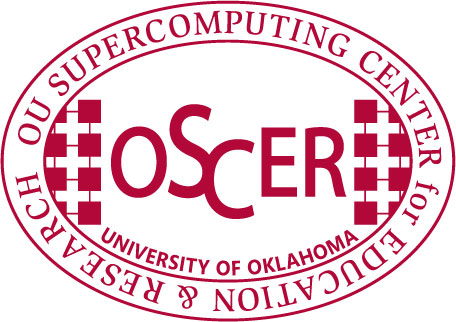 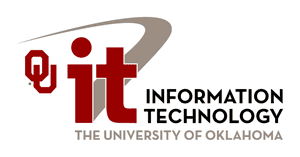 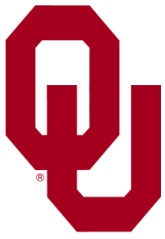 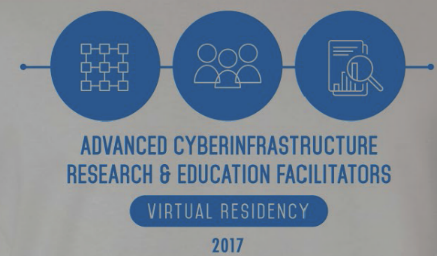 Virtual ResidencyIntermediate Workshop:Recap of Introductory Workshops
Henry Neeman, University of Oklahoma
Director, OU Supercomputing Center for Education & Research (OSCER)
Assistant Vice President, Information Technology - Research Strategy Advisor
Associate Professor, College of Engineering
Adjunct Faculty, School of Computer Science

Virtual Residency Intermediate Workshop 2018, Sunday August 5 2018
Introductory Workshop Theme #1
How to Understand and Work with Real Researchers
Introduction to Research Cyberinfrastructure Consulting
How to Give a CI Tour, and Why
Effective Communication: How to Talk to Researchers about Their Research
Real Users and Their Computational Research
How to Do an Intake Interview
Real users: CI Facilitation Practicum (“speed dating”)
Faculty: Tenure, Promotion, Reward System
CI User Support
Stories from the Trenches

http://www.oscer.ou.edu/acirefvirtres2018/  virtualresidency2018@gmail.com
Intro Workshops Recap
Intmd Virt Res, Sun Aug 5 2018
2
Introductory Workshop Theme #1
How to Understand and Work with Real Researchers (cont’d)
Exploring the Faculty Entrepreneurial Mindset [2016]
Ongoing Assistance of Researchers [2016]
Creating and Evaluating Training Workshops [2016]
Creating Effective CI Documentation and Other Learning Materials [2016]
Research Data Management [2016]
Engaging Undergraduates in HPC [2017]
CyberAmbassadors: Advanced Communication Skills Training for CI Professionals [2017]
Collecting and Processing Metrics for Evaluating Facilitation [2017]
http://www.oscer.ou.edu/acirefvirtres2018/  virtualresidency2018@gmail.com
Intro Workshops Recap
Intmd Virt Res, Sun Aug 5 2018
3
Introductory Workshop Theme #2
Technical Content
Deploying Community Codes
Debugging, Benchmarking & Tuning
Using Videoconferencing and Collaboration Technologies for Consulting [2015]
How to Design a Cluster [2016-17]
Managing Research Data with Globus Software-as-a Service [2017]
Experiences with Purchasing, Facilities etc [2017]
Research Networking
Introduction to OpenFlow and Why It Matters    [2015-16]
Exploring Open Daylight                                      [2015-16]
The Software in Software Defined Networking   [2015-16]
Research Networking: A High Level Overview   [2017]
http://www.oscer.ou.edu/acirefvirtres2018/  virtualresidency2018@gmail.com
Intro Workshops Recap
Intmd Virt Res, Sun Aug 5 2018
4
Introductory Workshop Themes #3-4
Proposal Writing
Grant Proposal Basics
The Shifting Landscape of CI Funding Opportunities
So You Want to Write a CI Proposal
The Cyberinfrastructure Milieu
Finding and Provisioning Remote Resources (XSEDE, OSG) [2015]
The CI Milieu [2016-17]
Working Effectively with Vendors [2017]
Science Gateways Community Institute: Subsidized Services and Consultancy to Facilitate Research on Your Campus [2017]
Bringing Software/Data Carpentry to Your Institution [2017]
http://www.oscer.ou.edu/acirefvirtres2018/  virtualresidency2018@gmail.com
Intro Workshops Recap
Intmd Virt Res, Sun Aug 5 2018
5
Acknowledgements
Portions of this material are based upon work supported by the National Science Foundation and the Department of Defense         under the following grants:
Grant No. 1440783, “A Model for Advanced Cyberinfrastructure Research and Education Facilitators”
Grant No. 1546711, “EAGER: Fact-Gathering and Planning for a National-Scale Cyberpractitioner Program,” Internet2, $41K
Grant No. 1620695, “RCN: Advancing Research and Education Through a National Network of Campus Research Computing, Infrastructures – The CaRC Consortium, “ Clemson U, $748K
Grant No. 1548562, “XSEDE 2.0: Integrating, Enabling and Enhancing National Cyberinfrastructure with Expanding Community Involvement,” U Illinois Urbana-Champaign, $110M

http://www.oscer.ou.edu/acirefvirtres2018/  virtualresidency2018@gmail.com
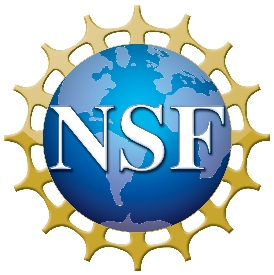 Intro Workshops Recap
Intmd Virt Res, Sun Aug 5 2018
6
Thanks for your attention!Questions?http://www.oscer.ou.edu/acirefvirtres2018/  virtualresidency2018@gmail.com